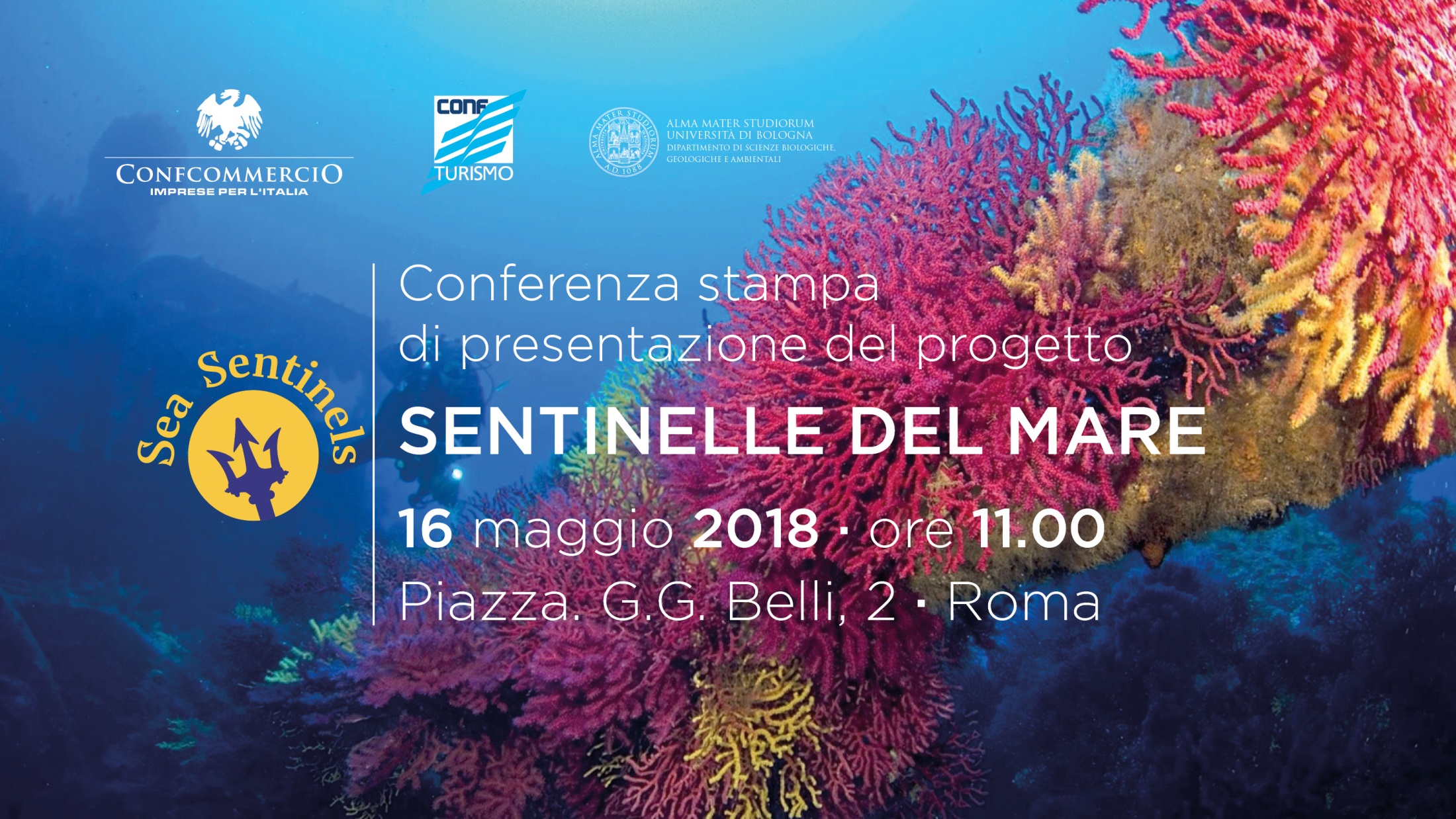 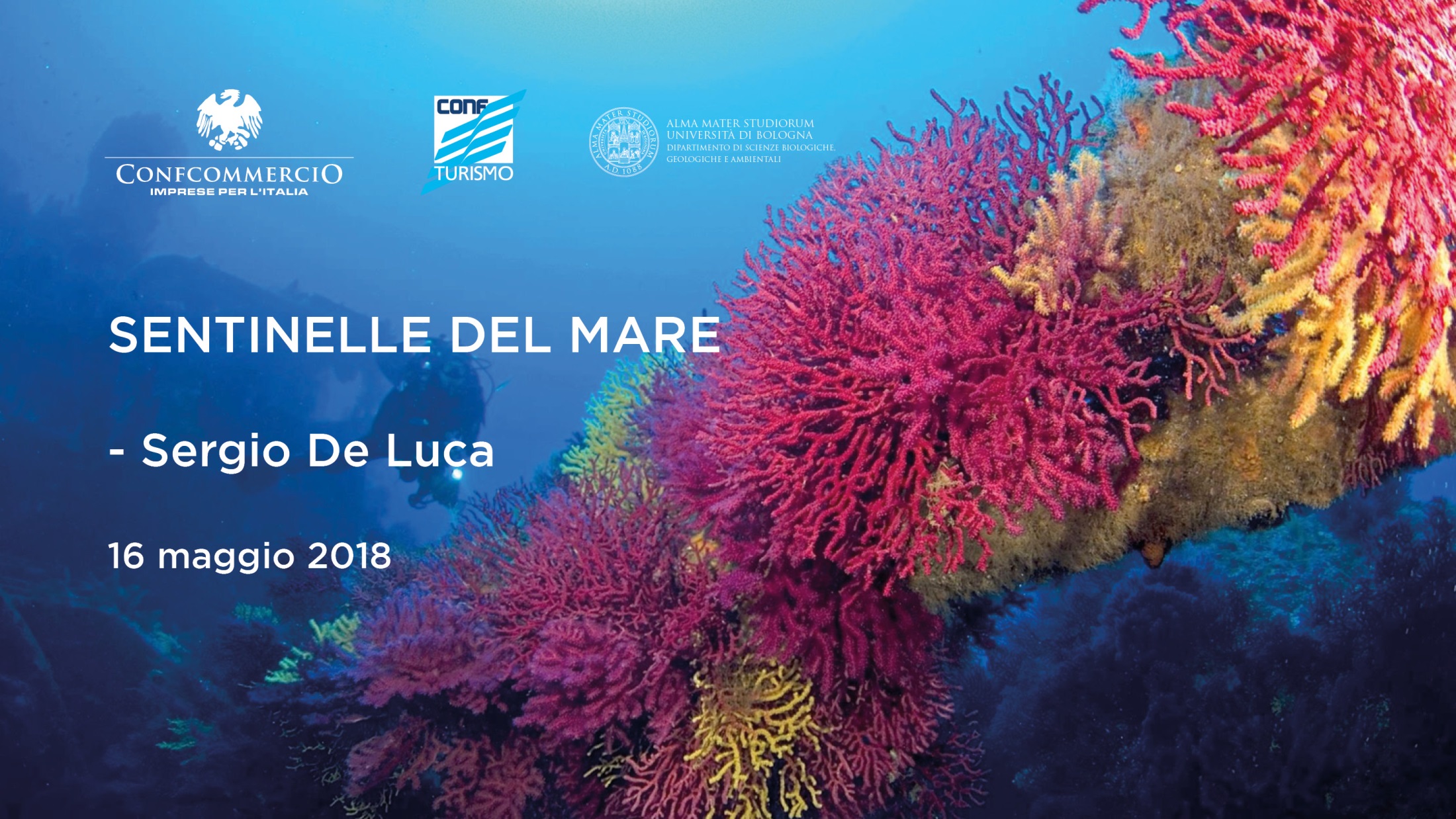 Il progetto «Le sentinelle del mare» dell’Alma Mater Studiorum Università di Bologna nasce nel 1999: il Dipartimento di Scienze biologiche geologiche e ambientali monitora la biodiversità  marina coinvolgendo i cittadini, i turisti e i residenti delle località costiere.

Ad oggi il progetto ha permesso l’elaborazione di 76.000 questionari, segnalando la presenza nel Mar Mediterraneo di oltre 17.000 specie marine che rappresentano il 7% della biodiversità marina mondiale.
coinvolgere i turisti (bagnanti, snorkelisti e subacquei) nel monitoraggio della biodiversità marina

contribuire alla conoscenza e consapevolezza ambientale dei cittadini

coinvolgere enti governativi e autorità locali per contribuire alla gestione delle risorse marine
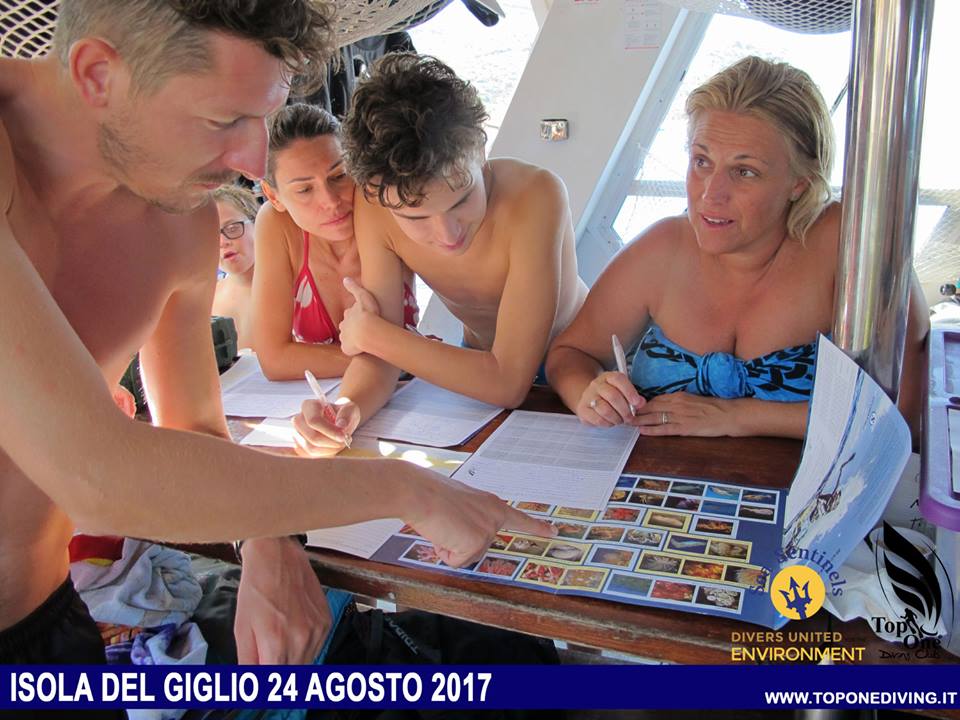 OBIETTIVI 
DEL 
PROGETTO
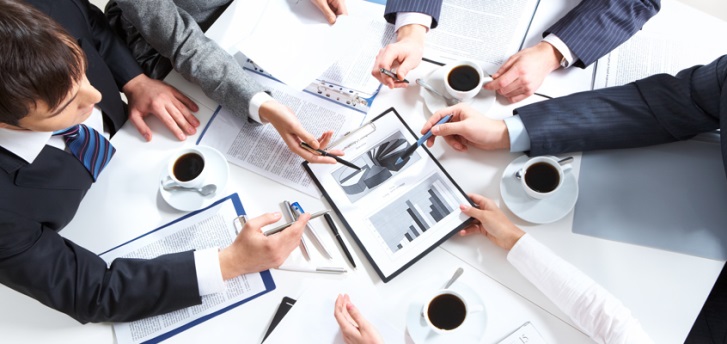 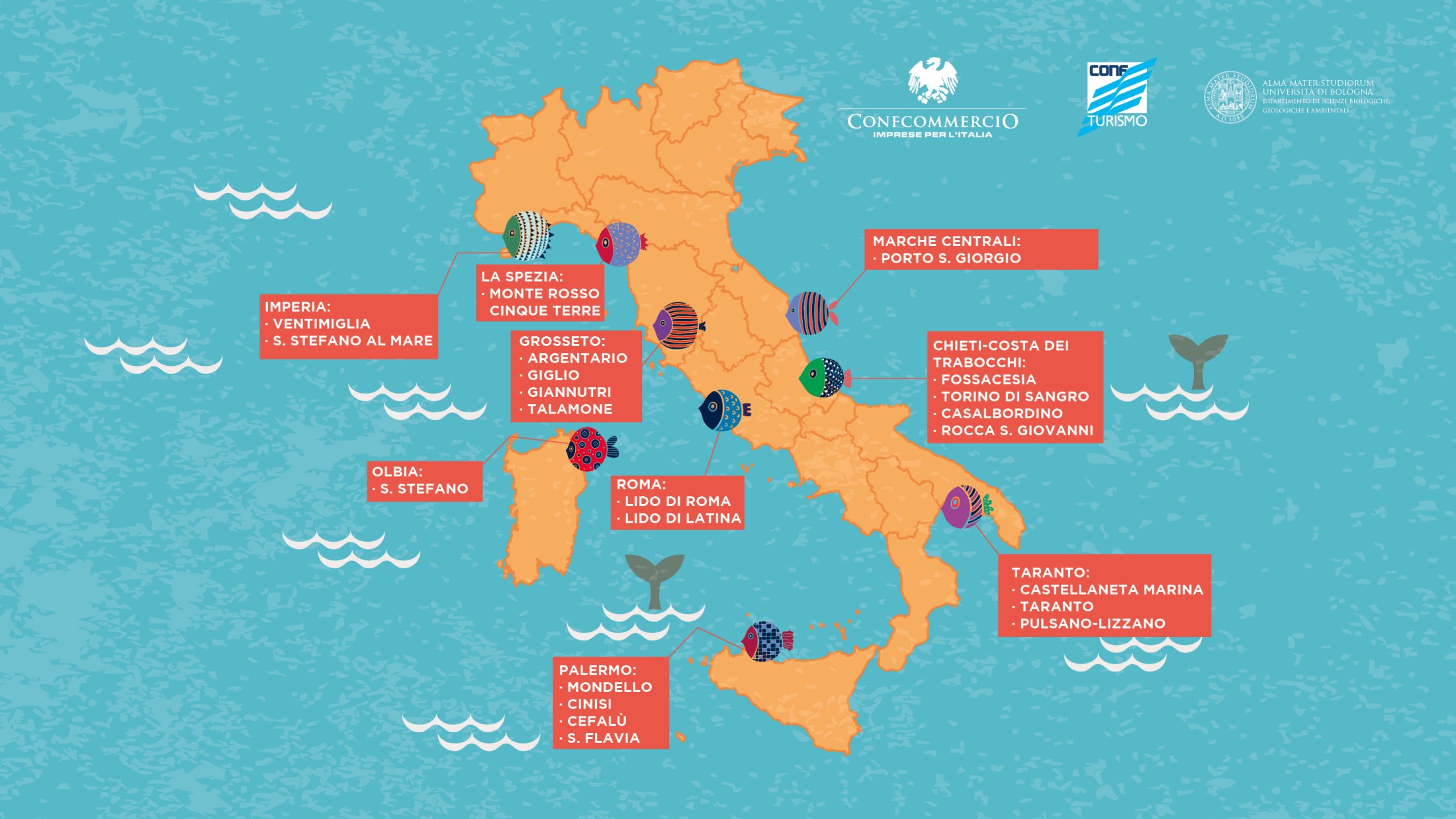 Il progetto…
Soggetti interessati: alberghi, campeggi, stabilimenti balneari, tour operator, villaggi e porti turistici, diving
Analisi dei dati a cura 
degli esperti dell’Università di Bologna
Durata: da maggio 
a settembre
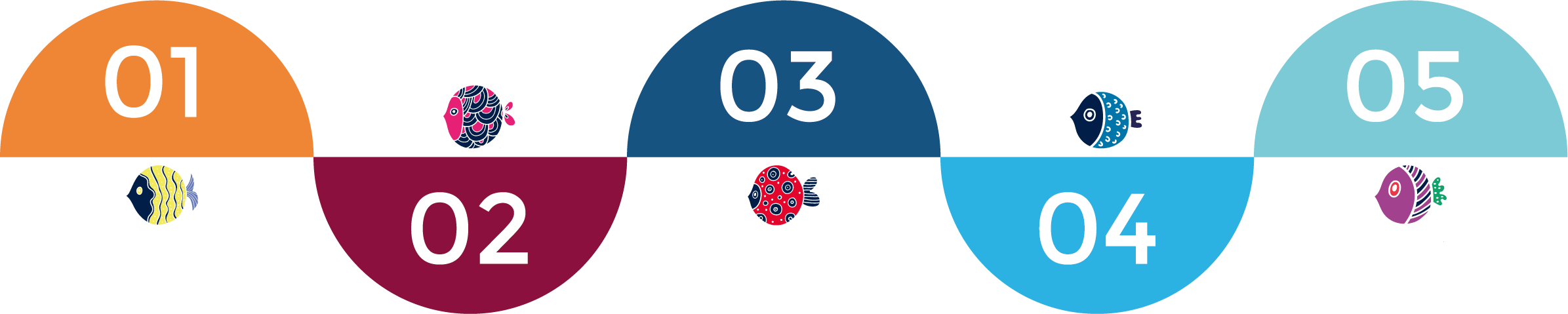 I promotori
Confcommercio-Imprese per l’Italia
Confturismo
Alma Mater Studiorum-Università di Bologna
Turisti, residenti e 
biologo marino
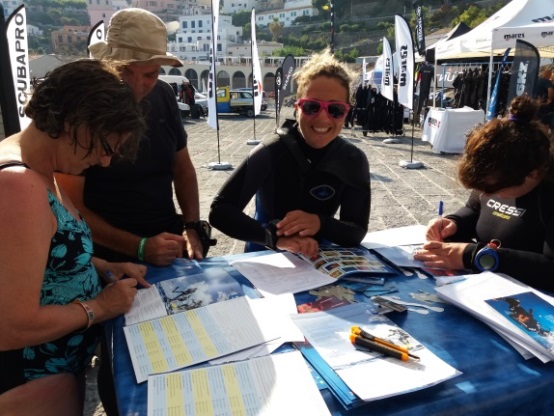 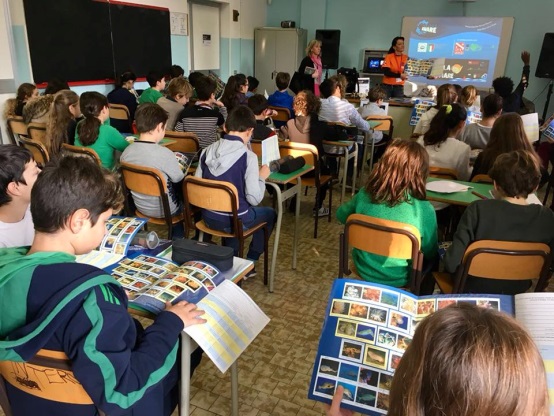 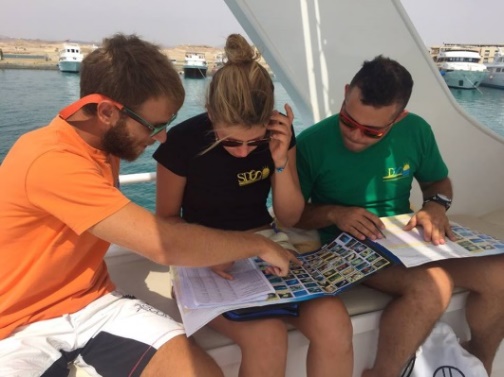 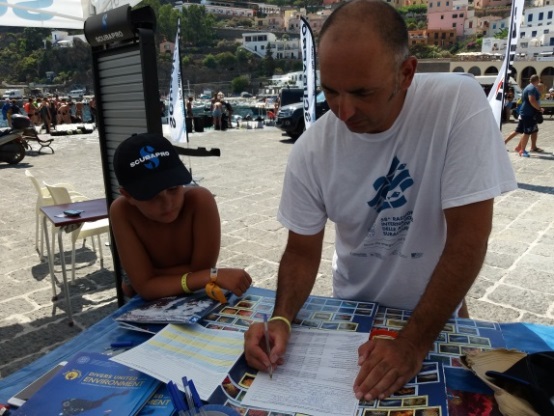 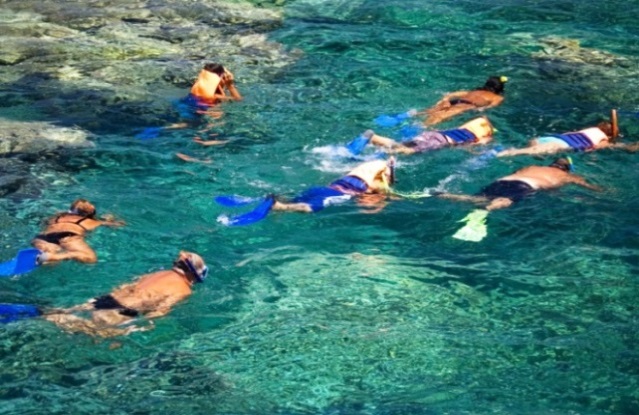 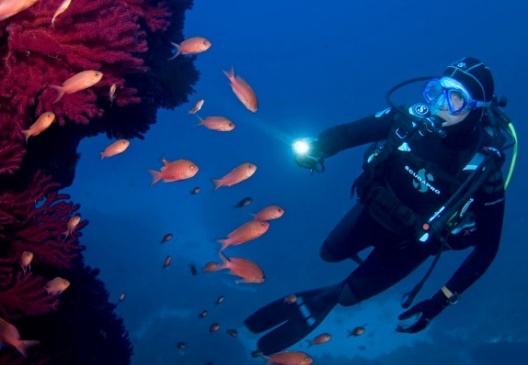